Markets, He Wrote
On Behalf of
ABC Carolinas Summer Construction Conference
By: Anirban Basu
Sage Policy Group, Inc.

August 3rd, 2017
[Speaker Notes: Theme: Detective Fiction]
Macro P.I.
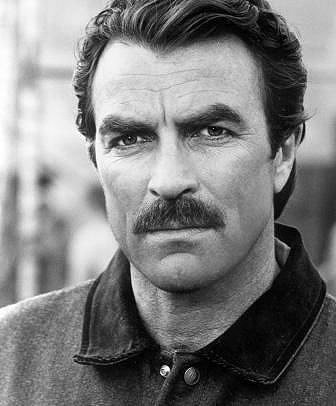 (Just How Hairy is the Global Situation?)
Photo: Flixter.com
[Speaker Notes: Global Economy Section
Link to this image: http://content7.flixster.com/photo/30/72/58/3072589_ori.jpg]
Estimated Growth in Output by Select Global Areas2017 Projected
2017 Proj. Global Output Growth: 3.5%
Source: International Monetary Fund: World Economic Outlook Update, July 2017
[Speaker Notes: Notes: 1. Real effective exchange rates are assumed to remain constant at the levels prevailing during May 3-May 31, 2017. 
2. For World Output, the quarterly estimates and projections account for approximately 90% of annual world output at purchasing-power-parity weights.  For Emerging Market and Developing Economies, the quarterly estimates and projections account for approximately 80% of annual emerging market and developing economies’ output at purchasing-power-parity weights. 
3. For India, data and forecasts are presented on a fiscal year basis and GDP from 2011 onward is based on GDP at market prices with FY2011/12 as a base year.

http://www.imf.org/en/Publications/WEO/Issues/2017/07/07/world-economic-outlook-update-july-2017?cid=em-COM-123-35653

China: http://www.imf.org/en/News/Articles/2017/06/07/pr17219-china-imf-staff-completes-2017-article-iv-mission
United States: http://www.imf.org/en/News/Articles/2017/06/27/ms062717-2017-article-iv-consultation-with-the-united-states-of-america]
International Population Dynamics, 16 Largest Nations
Source: United Nations, Department of Economic and Social Affairs, Population Division (2015). World Population Prospects: The 2015 Revision.
*For statistical purposes, the data for China do not include Hong Kong and Macao, Special Administrative Regions (SAR) of China, and Taiwan Province of China.
Niamey Vice(Fertility Rates by Country, 2014)
Source: World Bank, World Development Indicators
*Rank among 200 countries for which data are available for the most recent year (2014)
**Total fertility rate represents the number of children that would be born to a woman if she were to live to the end of her childbearing years and bear children in accordance with age-specific fertility rates of the specified year.
[Speaker Notes: U.S. Fertility Rate: 1.86]
Global Debt to Exacerbate Slow Growth?
According to the IMF, global debt reached an all-time high in 2015;
At $152 trillion, global gross debt of the nonfinancial sector now represents 225% of global GDP;
About 2/3 of this debt is in the private sector;
Current low nominal-growth environment is making adjustment difficult, setting the stage for a “vicious feedback loop” in which lower growth hampers deleveraging and the debt overhang exacerbates the slowdown.2
Sources: 1. International Monetary Fund. October 2016. “World Economic Outlook: Subdued Demand: Symptoms and Remedies.” 2. International Monetary Fund (IMF). October 2016. “Fiscal Monitor: Debt—Use It Wisely.”
Note: The nonfinancial sector comprises the general government, nonfinancial firms, and households. Gross debt represents the unconsolidated liabilities of the three.
[Speaker Notes: International Monetary Fund. October 2016. “World Economic Outlook: Subdued Demand: Symptoms and Remedies.”
http://www.imf.org/external/pubs/ft/weo/2016/02/pdf/text.pdf

International Monetary Fund (IMF). October 2016. “Fiscal Monitor: Debt—Use It Wisely.”
https://www.imf.org/external/pubs/ft/fm/2016/02/fmindex.htm]
Global Debt Reaches All Time Highs (IIF)
According to the International Institute of Finance (IIF), global debt has reached an all-time high in 2016;
At $215 trillion, global debt—including household, government, and corporate—now represents 325% of global GDP;
The IIF cites higher borrowing costs in the wake of the U.S. presidential election, as well as other challenges to borrowers:
“an environment of subdued growth and still-weak corporate profitability, a stronger (U.S. dollar), rising sovereign bond yields, higher hedging costs, and deterioration in corporate creditworthiness”
Last year the IMF warned of risks to the global economy:
“sheer size of debt could set the stage for an unprecedented private deleveraging process that could thwart the fragile economic recovery”
Sources: 1. Institute of International Finance (IFF), Global Debt Monitor. 2. Business Insider. 3. The Telegraph. 4. Reuters.
[Speaker Notes: IIF Global Debt Monitor: https://www.iif.com/publications/global-debt-monitor
Business Insider article: http://www.businessinsider.com/global-debt-staggering-trillions-2017-4
Telegraph article: http://www.telegraph.co.uk/business/2017/04/04/global-debt-explodes-eye-watering-pace-hit-170-trillion/
Reuters article: http://www.reuters.com/article/us-global-debt-iif-idUSKBN14O1PQ]
NYMEX Crude Oil Future Prices in U.S. DollarsJuly 2001 through July 2017
Source: U.S. Energy Information Administration
*Month of July = average of daily prices from 7/3-7/31
[Speaker Notes: http://www.eia.gov/dnav/pet/pet_pri_fut_s1_d.htm
https://www.quandl.com/data/CHRIS/CME_CL1-Crude-Oil-Futures-Continuous-Contract-1-CL1-Front-Month]
Metal Price IndicesJune 2007 through June 2017
Source: The World Bank
US$ Nominal
Base metals include aluminum, copper, lead, nickel, tin and zinc.
Precious metals include gold, platinum, and silver.
[Speaker Notes: http://www.worldbank.org/en/research/commodity-markets]
Baltic Dry IndexJuly 2009 through July 2017
Source: Quandl.com
The Baltic Dry Index (BDI) is a measure of the price of shipping major raw materials such as metals, grains, and fossil fuels by sea. 
The BDI is a composite of 3 sub-indices, each covering a different carrier size: Capesize, Panamax, and Supramax.
[Speaker Notes: Take a monthly average of readings and show monthly instead of daily? (to save space/make it easier for ppt to handle the data)

https://www.quandl.com/data/LLOYDS/BDI-Baltic-Dry-Index
https://www.bloomberg.com/quote/BDIY:IND

Baltic Dry Index. Source: Lloyd's List. The Baltic Dry Index (BDI) is a measure of the price of shipping major raw materials such as metals, grains, and fossil fuels by sea. It is created by the London Baltic Exchange based on daily assessments from a panel of shipbrokers. The BDI is a composite of 3 sub-indices, each covering a different carrier size: Capesize, Panamax, and Supramax. Capesize carriers are the largest ships with a capacity greater than 150,000 DWT. Panamax refers to the maximum size allowed for ships travelling through the Panama Canal, typically 65,000 - 80,000 DWT. The Supramax Index covers carriers with a capacity of 50,000 - 60,000 DWT.]
USA CSI
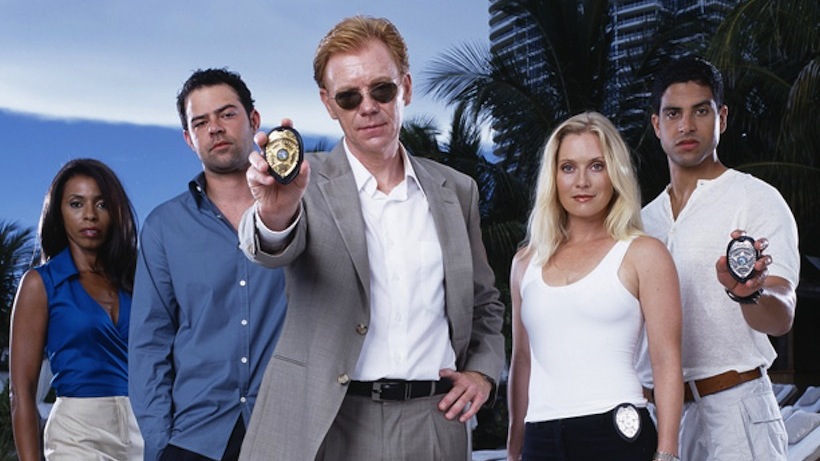 (Commercial Situation Investigation)
Photo: AMCNetworks.com
[Speaker Notes: U.S. Economy Section

Link to this image: http://images.amcnetworks.com/wetv.com/wp-content/uploads/2013/12/csi-feature-image.jpg]
Gross Domestic Product1990Q2 through 2017Q2*
*1st (Advance) Estimate
Source: Bureau of Economic Analysis
Contributions to GDP Growth by Component 2016Q3 – 2017Q2*
*1st (Advance) Estimate
Source: Bureau of Economic Analysis
2017Q2: +2.6%
[Speaker Notes: Table 1.1.2. Contributions to Percent Change in Real Gross Domestic Product]
Net Change in U.S. Jobs, BLSJune 2002 through June 2017
June 2017: 
+222K
Source: U.S. Bureau of Labor Statistics
[Speaker Notes: May news release: http://www.bls.gov/news.release/empsit.nr0.htm
US Total Nonfarm (SA): CES0000000001
U.S. Unemployment Rate LNS14000000]
National Nonfarm Employmentby Industry Sector, June 2016 v. June 2017
All told 2,238K jobs gained
Source: U.S. Bureau of Labor Statistics
North Carolina Nonfarm Employmentby Industry Sector Groups (SA), June 2016 v. June 2017Absolute Change
NC Total:     +72.2K; +1.7%
US Total (SA): +2,238K; +1.6%
Source: U.S. Bureau of Labor Statistics
*According to the Local Area Unemployment Statistics (LAUS) series 
NC gained 86,185 jobs between June 2016 and June 2017.
[Speaker Notes: Series ID are in excel linked to chart
US Total Nonfarm (SA): CES0000000001
NC LAUS: LASST370000000000005]
Charlotte-Concord-Gastonia, NC-SC MSA Nonfarm Employmentby Industry Sector Groups (NSA), June 2016 v. June 2017Absolute Change
Charlotte MSA Total: +33.5K; +2.9%
NC Total (SA):        +72.2K; +1.7%
US Total (SA):   +2,238K; +1.6%
Source: U.S. Bureau of Labor Statistics
[Speaker Notes: Series ID are in excel linked to chart
US Total Nonfarm (SA): CES0000000001]
Raleigh, NC MSA Nonfarm Employmentby Industry Sector Groups (NSA), June 2016 v. June 2017Absolute Change
Raleigh MSA Total: +17.9K; +3.0%
NC Total (SA):        +72.2K; +1.7%
US Total (SA):   +2,238K; +1.6%
Source: U.S. Bureau of Labor Statistics
[Speaker Notes: Series ID are in excel linked to chart
US Total Nonfarm (SA): CES0000000001]
Greensboro-High Point, NC MSA Nonfarm Employmentby Industry Sector Groups (NSA), June 2016 v. June 2017Absolute Change
Greensboro MSA Total: +7.3K; +2.1%
NC Total (SA):        +72.2K; +1.7%
US Total (SA):      +2,238K; +1.6%
Source: U.S. Bureau of Labor Statistics
[Speaker Notes: Series ID are in excel linked to chart
US Total Nonfarm (SA): CES0000000001]
South Carolina Nonfarm Employmentby Industry Sector Groups (SA), June 2016 v. June 2017 Absolute Change
SC Total:     +29.7K; +1.4%
US Total (SA): +2,238K; +1.6%
Source: U.S. Bureau of Labor Statistics
*According to the Local Area Unemployment Statistics (LAUS) series 
SC added 45,949 jobs between June 2016 and June 2017.
[Speaker Notes: Series ID are in excel linked to chart
US Total Nonfarm (SA): CES0000000001
SC LAUS: LASST450000000000005]
Charleston-North Charleston MSA Nonfarm Employmentby Industry Sector Groups (NSA), June 2016 v. June 2017 Absolute Change
Charleston MSA Total: +6.6K; +1.9%
SC Total (SA):        +29.7K; +1.4%
US Total (SA):   +2,238K; +1.6%
Source: U.S. Bureau of Labor Statistics
[Speaker Notes: Series ID are in excel linked to chart
US Total Nonfarm (SA): CES0000000001]
Greenville-Anderson-Mauldin MSA Nonfarm Employmentby Industry Sector Groups (NSA), June 2016 v. June 2017 Absolute Change
Greenville MSA Total: +3.7K; +0.9%
SC Total (SA):       +29.7K; +1.4%
US Total (SA):   +2,238K; +1.6%
Source: U.S. Bureau of Labor Statistics
[Speaker Notes: Series ID are in excel linked to chart
US Total Nonfarm (SA): CES0000000001]
Columbia, SC Nonfarm Employmentby Industry Sector Groups (NSA), June 2016 v. June 2017 Absolute Change
Columbia Total:     +6.7K; +1.7%
SC Total (SA):        +29.7K; +1.4%
US Total (SA):   +2,238K; +1.6%
Source: U.S. Bureau of Labor Statistics
[Speaker Notes: Series ID are in excel linked to chart
US Total Nonfarm (SA): CES0000000001]
U.S. Employment to Population RatioJune 2000 – June 2017
Source: U.S. Bureau of Labor Statistics
Note: Civilian employment-population ratio, population 16 years and over, seasonally adjusted (SA).
Employment Growth, U.S. States (SA) June 2016 v. June 2017 Percent Change
Source: U.S. Bureau of Labor Statistics
U.S. Year-over-year Percent Change: +1.6%
[Speaker Notes: NOTE: Could we spruce up the table/change the table colors?

US Total Nonfarm (SA): CES0000000001

SMS01000000000000001
SMS02000000000000001
SMS04000000000000001
SMS05000000000000001
SMS06000000000000001
SMS08000000000000001
SMS09000000000000001
SMS10000000000000001
SMS11000000000000001
SMS12000000000000001
SMS13000000000000001
SMS15000000000000001
SMS16000000000000001
SMS17000000000000001
SMS18000000000000001
SMS19000000000000001
SMS20000000000000001
SMS21000000000000001
SMS22000000000000001
SMS23000000000000001
SMS24000000000000001
SMS25000000000000001
SMS26000000000000001
SMS27000000000000001
SMS28000000000000001
SMS29000000000000001
SMS30000000000000001
SMS31000000000000001
SMS32000000000000001
SMS33000000000000001
SMS34000000000000001
SMS35000000000000001
SMS36000000000000001
SMS37000000000000001
SMS38000000000000001
SMS39000000000000001
SMS40000000000000001
SMS41000000000000001
SMS42000000000000001
SMS44000000000000001
SMS45000000000000001
SMS46000000000000001
SMS47000000000000001
SMS48000000000000001
SMS49000000000000001
SMS50000000000000001
SMS51000000000000001
SMS53000000000000001
SMS54000000000000001
SMS55000000000000001
SMS56000000000000001]
Employment Growth, 24 Largest Metros (NSA)June 2016 v. June 2017 Percent Change
Source: U.S. Bureau of Labor Statistics, Current Employment Statistics (CES) Survey
[Speaker Notes: NOTE: Could we spruce up the table/change the table colors?

Please make sure all unemployment rates have the same number of decimals (ex. 8.0 rather than just 8)
http://www.bls.gov/lau/
Tables: Unemployment Rates for Large Metropolitan Areas]
Unemployment Rates, 24 Largest Metros (NSA)June 2017
Source: U.S. Bureau of Labor Statistics
1. Area boundaries do not reflect official OMB definitions.
U.S. Unemployment Rate: 4.4%
[Speaker Notes: NOTE: Could we spruce up the table/change the table colors?

Please make sure all unemployment rates have the same number of decimals (ex. 8.0 rather than just 8)
http://www.bls.gov/lau/
Tables: Unemployment Rates for Large Metropolitan Areas]
21 Jump Street
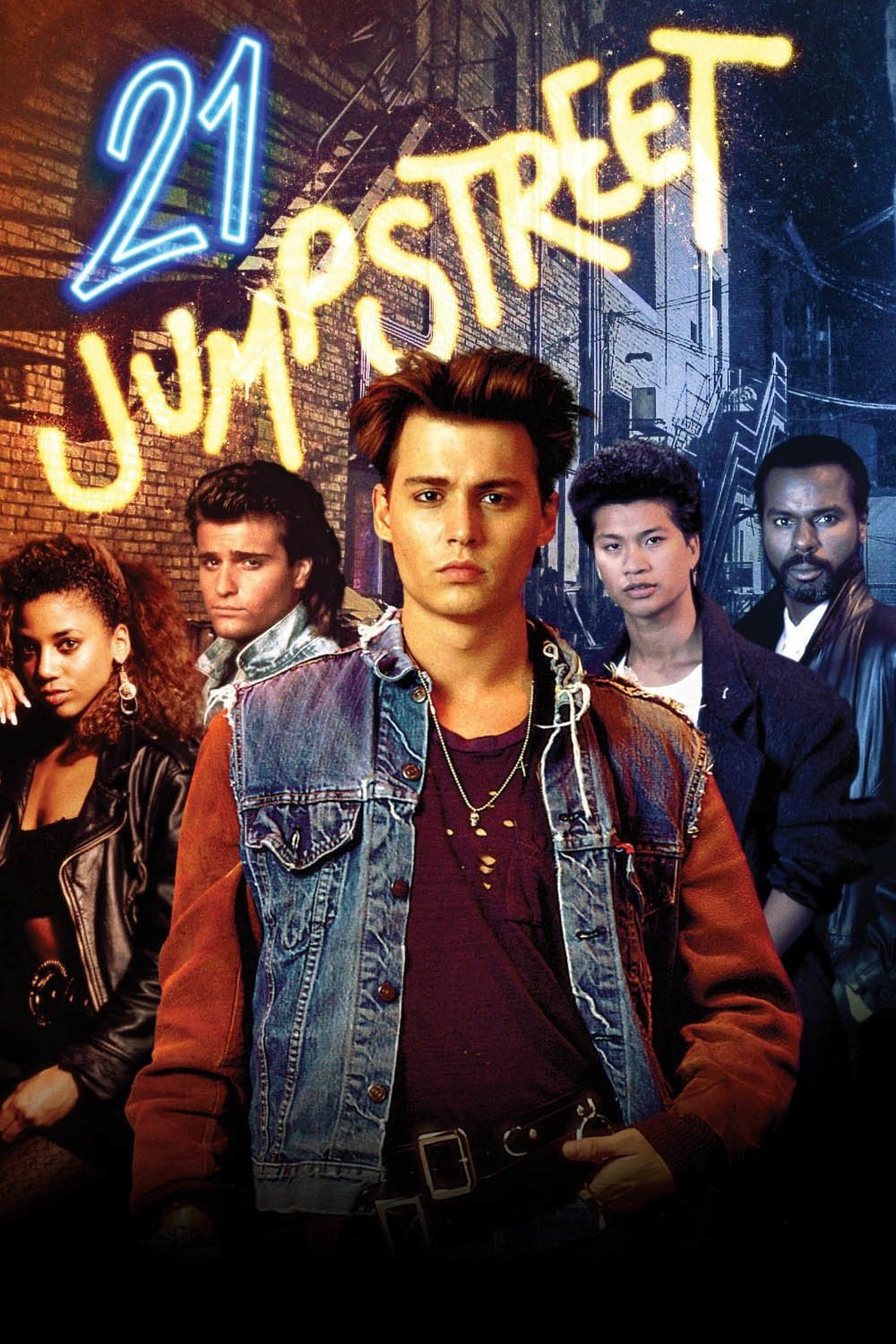 (And Other Addresses of Interest)
Photo: TheMoveDatabase.org
[Speaker Notes: Real Estate and Construction Section

Link to this image: https://image.tmdb.org/t/p/original/ybvuX8vQx8OTBp4PRCkmi5w9eJC.jpg]
Architecture Billings IndexJune 2008 through June 2017
Source: The American Institute of Architects
[Speaker Notes: Most recent press release: 

http://new.aia.org/resources/10046-the-architecture-billings-index
http://www.architectmagazine.com/]
National Nonresidential Construction Spending by Subsector, June 2016 v. June 2017
Source: U.S. Census Bureau
[Speaker Notes: https://www.census.gov/construction/c30/c30index.html]
National Nonresidential Construction Spending by Subsector, June 2014 v. June 2017
Source: U.S. Census Bureau
[Speaker Notes: https://www.census.gov/construction/c30/c30index.html]
Commercial/Multifamily Offshore Investment Sales Volumes Reach New Heights in 2015
Source: Jones Lang LaSalle; Real Capital Analytics
Note: Among transactions larger than $5.0 million
Foreign Investment Increases 146.6 Percent in 2015 to $76.2b
[Speaker Notes: Categories included: Multifamily, Hotels, Industrial, Office, Retail
Cross-border investment remained elevated in 2016.  While down relative to record 2015 cross-border investment levels, offshore investment levels exceeded 2007 as well as 2013 and 2014 levels with nearly $49.0 billion at year-end.]
Top Markets for Foreign Office Investment, 2015
Source: Jones Lang LaSalle; Real Capital Analytics
[Speaker Notes: http://www.us.jll.com/united-states/en-us/research/6781/US-Investment-Outlook-Q4-2015-JLL
“Despite inbound volume gains, foreign activity remains concentrated in primary markets, accounting for over 90.0 percent of acquisitions in 2015. Four markets recorded over $1.0 billion of investment to foreign groups in the year: New York, Washington, DC, Boston and Seattle. These four markets made up over 51.0 percent of all inbound capital into the office sector, with very little of this capital making its way to suburban assets. In 2015, foreign investment into primary suburban assets decreased from 10.5 percent, on average, in 2013 and 2014 to 5.5 percent. While overshadowed by foreign activity in primary markets, secondary market investment doubled in 2014, from $442.1 million in 2013 to $801.4 million. In 2015, the increase was even more substantial, reaching $2.2 billion. The largest secondary markets for foreign activity were Miami, Atlanta and Denver. Miami was the most active secondary market destination for foreign capital, with seven transactions totaling $709.1 million. Of these markets, 89.4 percent was in suburban assets, differing significantly from profile of assets purchased by foreign groups in primary markets. “]
Foreign Office Investment Activity, as of 2016Q3
Source: Jones Lang LaSalle; Real Capital Analytics
Note: Among transactions larger than $5.0 million; includes all office markets which received > 1.0% of offshore capital.
Primary markets continue to capture the lion’s share of inbound capital, receiving 78.2% of this capital YTD.
[Speaker Notes: http://www.us.jll.com/united-states/en-us/research/7756/us-investment-outlook-q3-2016-jll 
http://www.us.jll.com/united-states/en-us/research/capital-markets/commercial-real-estate-investment-trends]
Inputs to Construction PPI (NSA)June 2001 – June 2017
Source: U.S. Bureau of Labor Statistics
Construction Materials PPI (NSA)12-month % Change as of June 2017
Source: U.S. Bureau of Labor Statistics
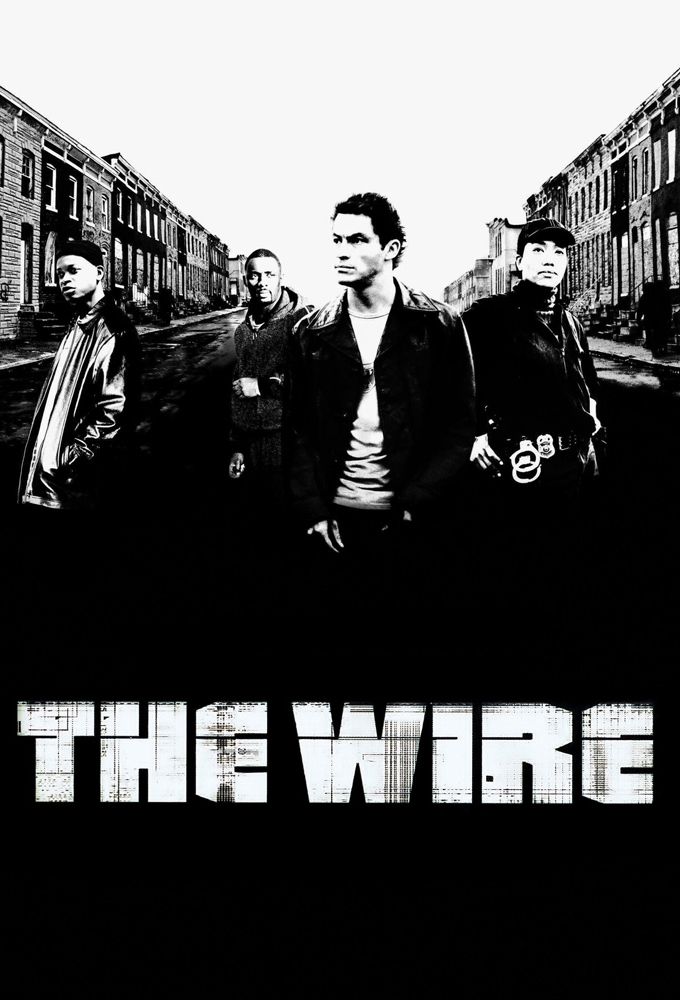 Down to “The Wire”
Photo: RecapGuide.com
[Speaker Notes: Forecast Section
Link to this image: http://s3cf.recapguide.com/img/posters/The-Wire.jpg
http://recapguide.com/recap/112/The-Wire/season-1/]
Sales Growth by Type of Business June 2016 v. June 2017*
*June 2017 advanced estimate
Source: U.S. Census Bureau
Total Retail Sales: +2.8% YOY
[Speaker Notes: http://www.census.gov/retail/ 
Table 2]
U.S. Gross Private Domestic Investment (SAAR)% Change from Previous Quarter, 2000Q2 – 2017Q2*
2017Q2:
+2.0%
*1st (Advance) Estimate
Source: Bureau of Economic Analysis
[Speaker Notes: Table 1.1.1. Percent Change From Preceding Period in Real Gross Domestic Product]
Conference Board Leading Economic Indicators IndexAugust 2007 through June 2017
Source: Conference Board
[Speaker Notes: *MUST START AT AUGUST 2007
https://www.conference-board.org/data/bcicountry.cfm?cid=1

This month's release incorporates annual benchmark revisions to the composite economic indexes, which bring them up-to-date with revisions in the source data. These revisions do not change the cyclical properties of the indexes. The indexes are updated throughout the year, but only for the previous six months. Data revisions that fall outside of the moving six-month window are not incorporated until the benchmark revision is made and the entire histories of the indexes are recomputed. As a result, the revised indexes, in levels and month-on-month changes, will not be directly comparable to those issued prior to the benchmark revision. For more information, please visit our website at:www.conference-board.org/data/bci.cfm or contact us at:indicators@conference-board.org

This month's release incorporates annual benchmark revisions to the composite economic indexes, which bring them up-to-date with revisions in the source data. Also, with this benchmark revision, the base year of the composite indexes was changed to 2010 = 100 from 2004 = 100. These revisions do not change the cyclical properties of the indexes.
December Press Release: https://www.conference-board.org/pdf_free/press/PressPDF_5370_1422007649.pdf
https://www.conference-board.org/pdf_free/press/TechnicalPDF_5370_1422007211.pdf

For more information, please visit our website at:www.conference-board.org/data/bci.cfm or contact us at indicators@conference-board.org
http://www.conference-board.org/pdf_free/press/PressPDF_5347_1418896809.pdf]
The Closer
Global economy remains weak, and correspondingly . . . ;
Global money has continued to pour into America in search of yield and safety, including into commercial real estate – that was particularly true in 2015, a bit less true in 2016;
Inflationary pressures are on the rise – so, too, are interest rates – that could begin to squeeze asset prices in 2017, particularly if expected tax cuts are not passed into law;
There are indications of mini-bubbles forming in commercial real estate, particularly in office, lodging and multifamily segments;
There are also longer-term structural considerations, including the national debt and pending insolvencies of Medicare and Social Security – the longer-term outlook may be deteriorating even as the short-run improves;
Momentum should see us through 2017, but tighter monetary policy combined with a heavy dose of political intrigue could render 2018 far different.  By this time in 2019, the economy could be in a far different place and likely will be. – demographics favor the Carolinas.
Photo: Google
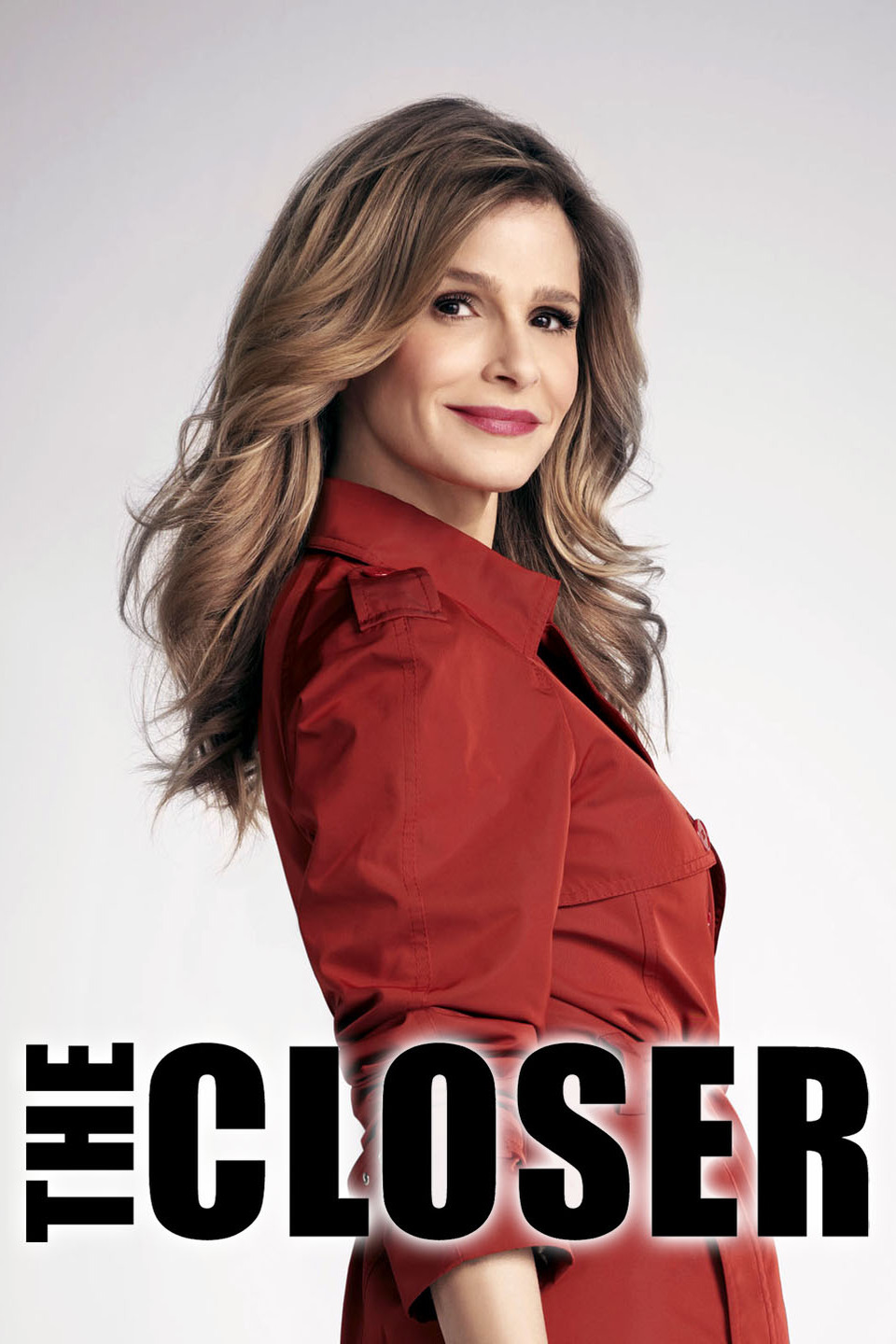 *Kyra Sedgwick as Brenda Leigh Johnson
[Speaker Notes: Link to Image: http://www.gstatic.com/tv/thumb/tvbanners/185157/p185157_b_v8_aa.jpg]
Thank You
Follow us on Twitter @SagePolicyGroup
You can always reach me at abasu@sagepolicy.com
Please look for updates of information at www.sagepolicy.com.
Also, if you need us in a hurry, we are at 410.522.7243 (410.522.SAGE)
Please contact us when you require economic research & policy analysis.